ГУ МВД РОССИИ ПО СВЕРДЛОВСКОЙ ОБЛАСТИ ПРЕДУПРЕЖДАЕТ
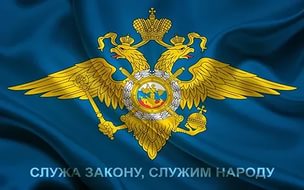 СХЕМА НОВОГО СПОСОБА МОШЕННИЧЕСТВА ЧЕРЕЗ КОМПЬЮТЕРНЫЕ ИГРЫ ДЛЯ ДЕТЕЙ